Numerical Method Hw05
조현렬
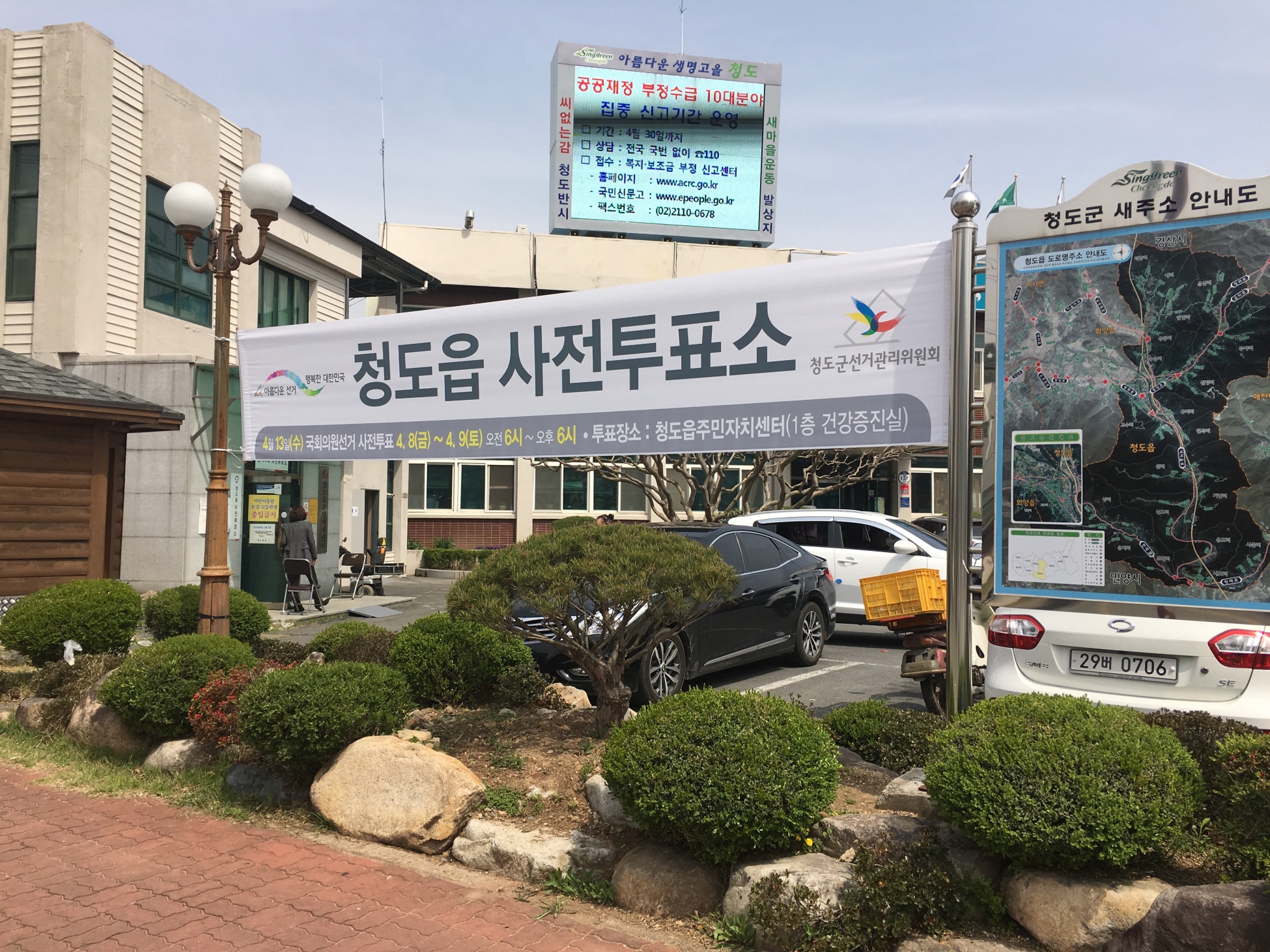 저는 주말에 투표하러 집에 다녀왔습니다.
Numerical Method Hw05
조현렬
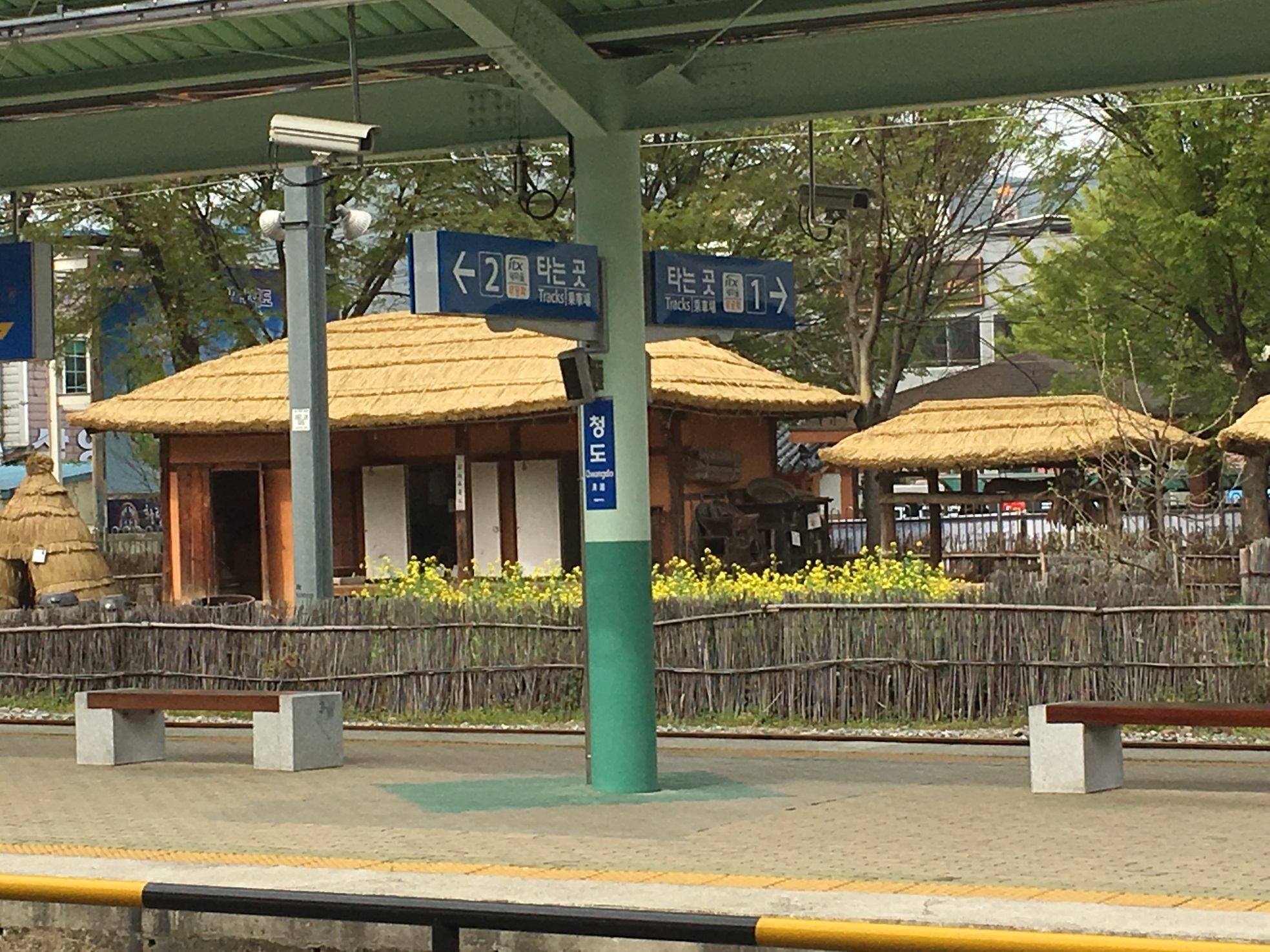 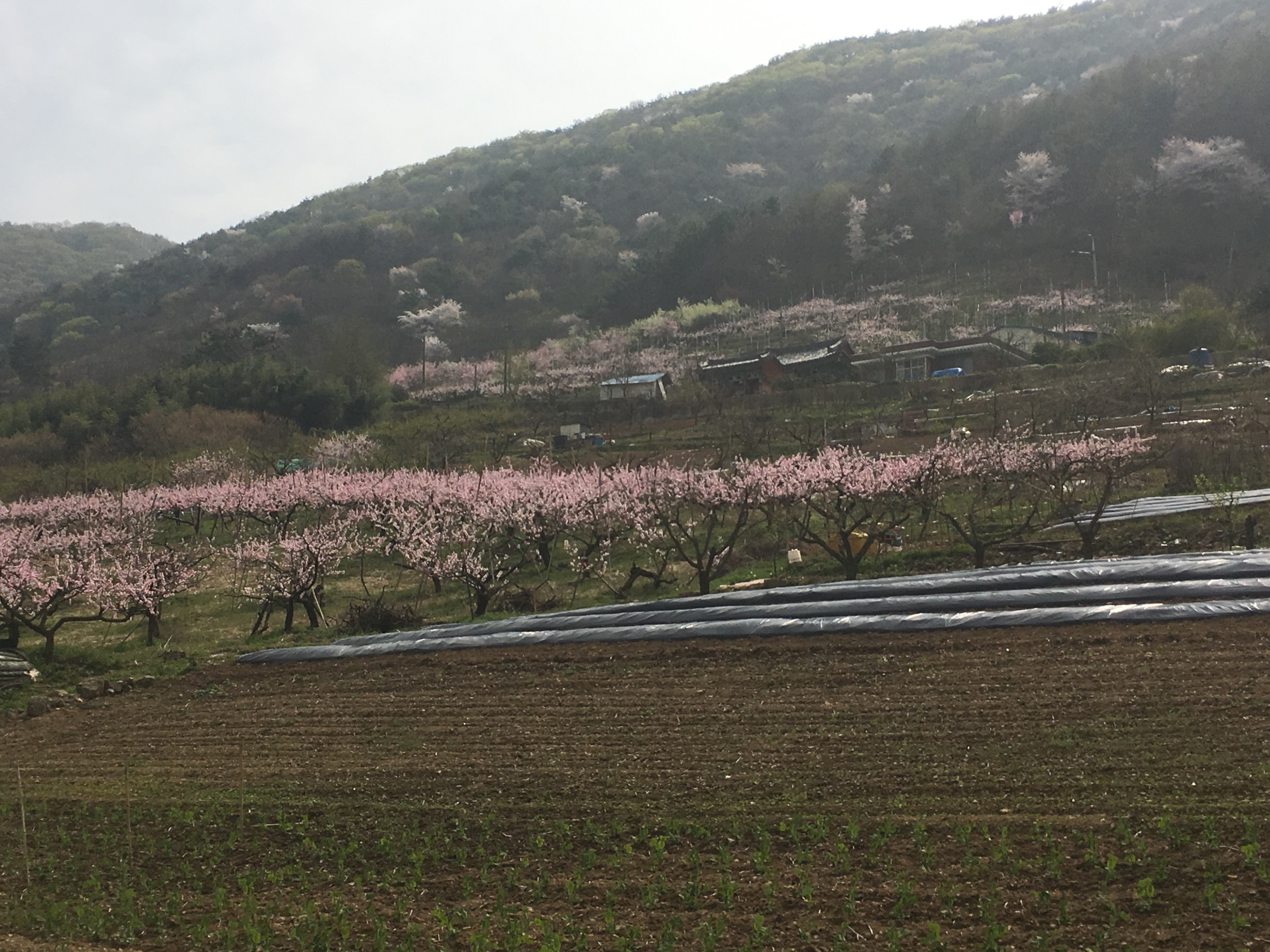 Hw6
Regression 을 이용하여 주어진 data를 선형화시키자.
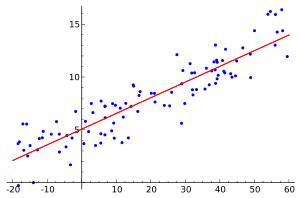 우리의 목표

-error의 제곱값이 최소가 되는 직선을 그어보자


=> 주어진 식을 직선화 시켜야 된다.
Liquid state Enthalpy of Mixing
Liquid state Activity of Ks
Hw6
Regression 을 이용하여 주어진 data를 선형화시키자.
Liquid state Enthalpy of Mixing
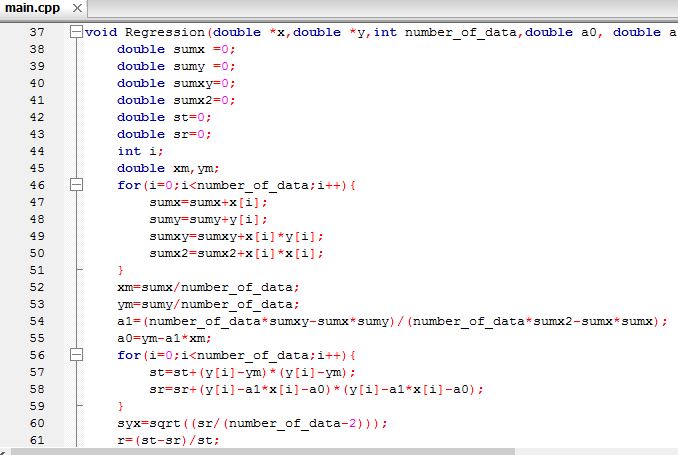 Hw6
Regression 을 이용하여 주어진 data를 선형화시키자.
Liquid state Enthalpy of Mixing
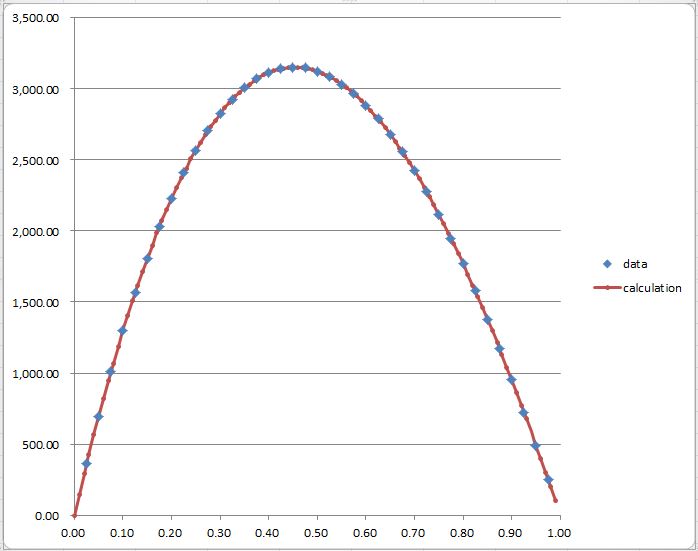 Hw6
Regression 을 이용하여 주어진 data를 선형화시키자.
Liquid state Activity of Ks
Hw6
Regression 을 이용하여 주어진 data를 선형화시키자.
Liquid state Enthalpy of Mixing FCC
Hw6
Regression 을 이용하여 주어진 data를 선형화시키자.
Liquid state Enthalpy of Mixing BCC
Hw6
결론
Liquid state Enthalpy of Mixing
전부 다 잘구해졌다

R=0.999997

(이상하게도 수치가 전부다 똑같음)

같은 data 에서 온 값이라 그런것으로 분석됨.

-식을 선형화시키는 능력이 필요하다.
Liquid state Activity of Ks
Liquid state Enthalpy of Mixing FCC
Liquid state Enthalpy of Mixing BCC